LEARNING IN LATER LIFE 

THIRD AGE UNIVERSITIES FOR ALL IN BASHKORTOSTAN AS RUSSIA AGES
Gulnara Minnigaleeva, PhD, Research fellow
Centre for Studies of Civil Society and Nonprofit Sector  
State University Higher School of Economics
Moscow, Russia
CEO, Organization of Retired persons Wisdom Ripening
Tuymazy, Bashkortostan
USSR
Russian 
Federation
Facts
160 ethnic groups

Education: 
90% secondary education 
60 % professional  and higher education

Minimum pension 150 Euros
Who is an older person in Russia?
Pensionable age 

55 Women
60 Men

Life expectancy (2008)

Women 73 
Men 62
So what is available?
University programs?
NO!!! 

Stereotypes
Fees 
No options
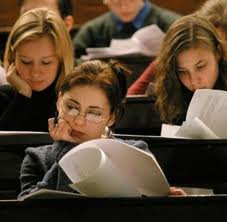 Government programs?
Yes, few 

Government social service centers 

Some regional programs
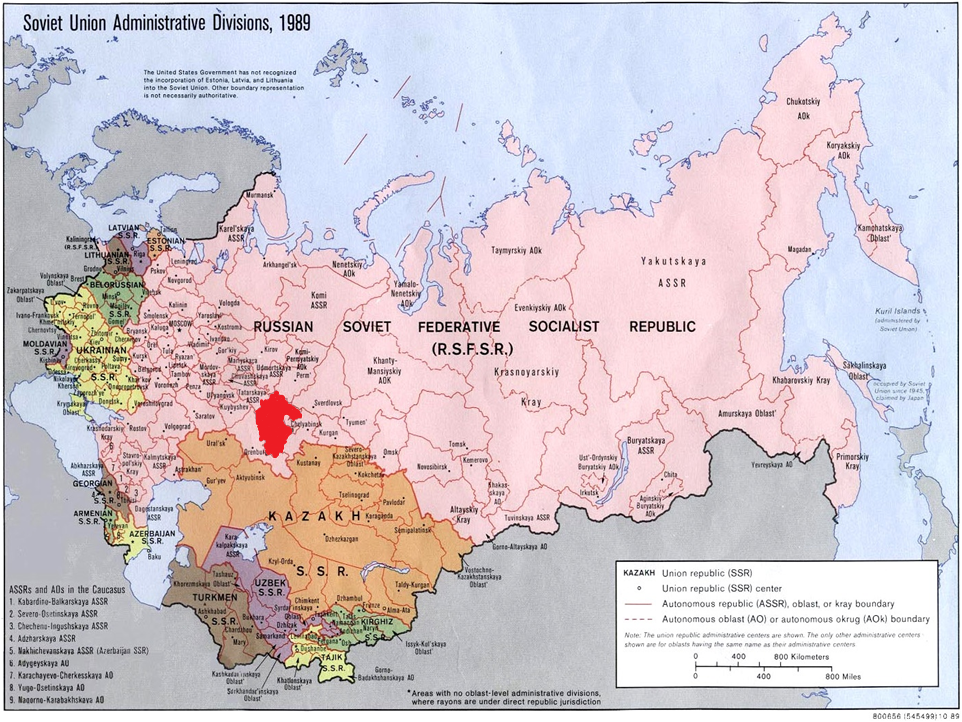 Republic of Bashkortostan
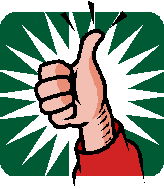 Third Age Universities
(4 courses)


Social tourism
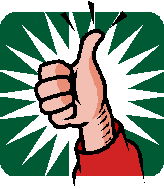 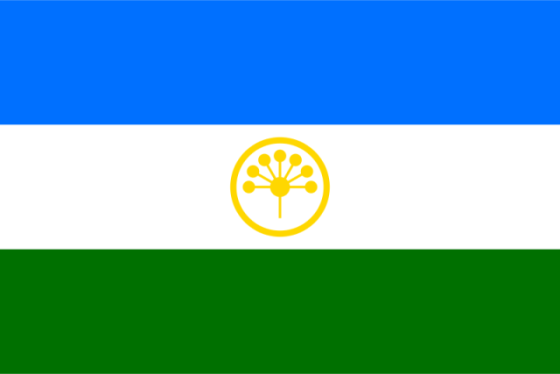 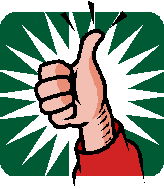 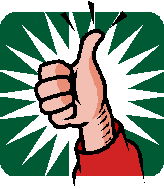 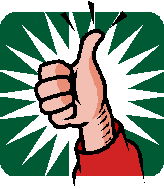 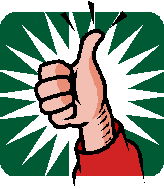 Third Age Universities in Bashkortostan
In 2011  - 2 200 000  rubles (55 000 EURO)
               - all cities in Bashkortostan
              - 16220 students
		      - no cost for seniors
Third Age Universities in Bashkortostan
Problems: 
Funding available  for licenced educational institutions only 
School teachers are not prepared to teach older learners
Limited courses (4): health, English, computer basics, psychology
NGO programs?
YES !!! 

Network of NGO «Knowledge» (16 branches all over the country) 

Individual NGOs
Advantages and disadvantages
Diversity of programs

Involve older learners in other activities

Better teachers
Difficult to sustain 

Not always good cooperation with the government

Little resources available
Experience of the Organization of Retired Persons «Wisdom Ripening»
Students’ preferences
References
I started going to the U3A in 2010. I like it very much. I attend singing, PT. We recently had a celebration. It was great. We danced, sang, socialized, listened to music . I’d also like to go for trips to other cities. Let’s live happily! Ww only live once.
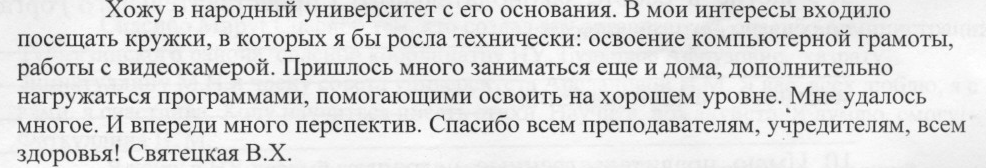 I started going to the U3A from its start. I was mostly interested in technical skills such as comp[uter skills and camera work. I had to work hard, i often had to study at home. I have managed to learn what I wanted. Thanks to everyone.
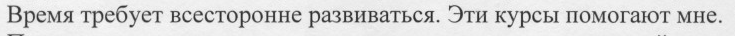 Our time requires developing yourself. These courses help me
References
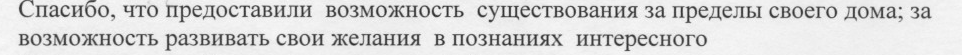 Thank you for the opportunity to extend my life beyond my home.
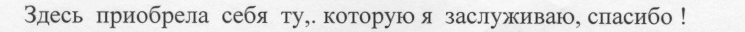 Here I have gained myself the way I deserve
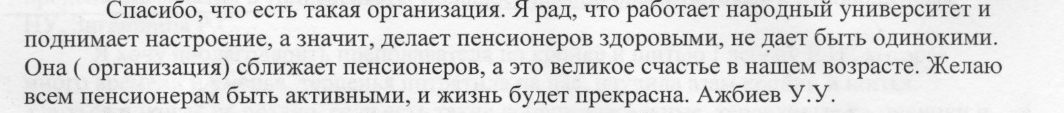 I am greatful to the organizers for this university. The university cheers us up, and therefore helps to stay healthy, prevents isolation. This organization makes us closer to each other, and this is great happiness at our age. I wish  all to be active and life will be marvellous.
Thank you! And see you in Bashkortostan!
Conference «Advantageous ageing»
23-25 October 2012
Ufa, capital of Bashkortostan, Russian Federation 

m.gulnara@gmail.com 
+79166296264
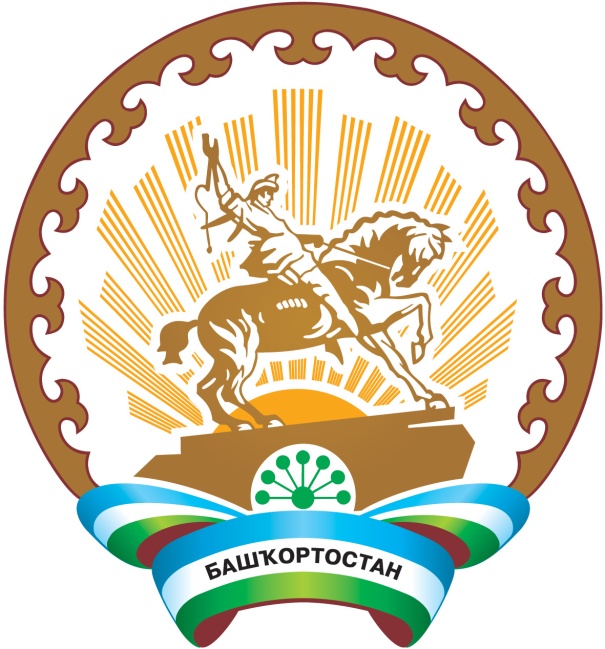